Dilemma’s
Dilemma’s
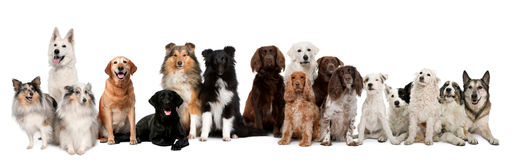 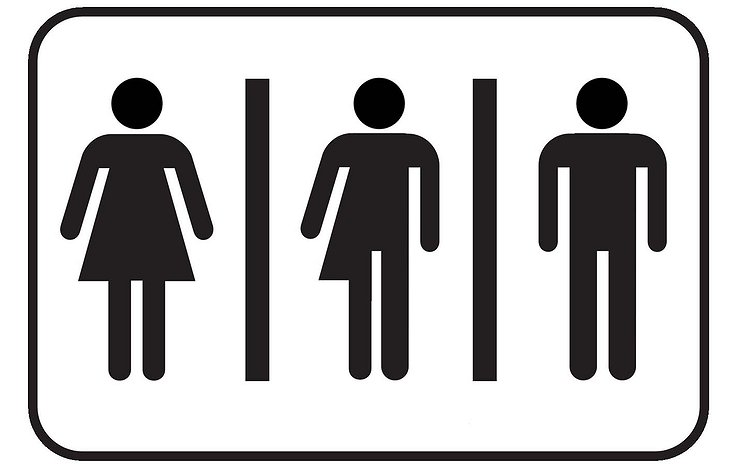 Gaan we naar links of naar rechts?
Blijven we thuis of gaan we uit?
Vind ik hem / haar leuk of niet?
Welk voordeel zit er aan mijn keuze?
En welk nadeel?
Waarom moet ik eigenlijk kiezen?
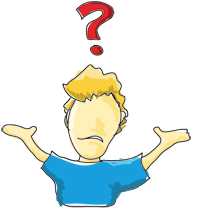 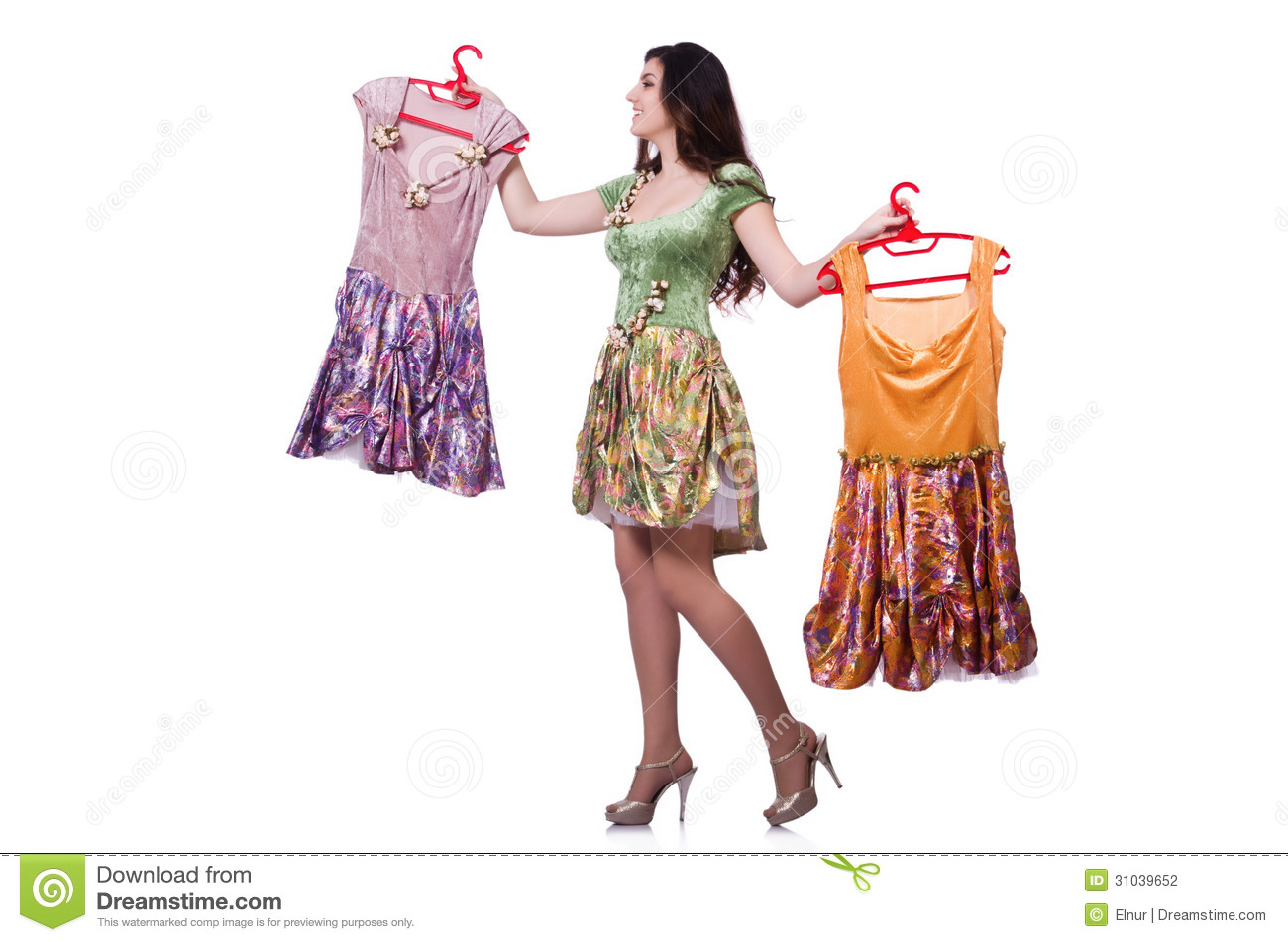 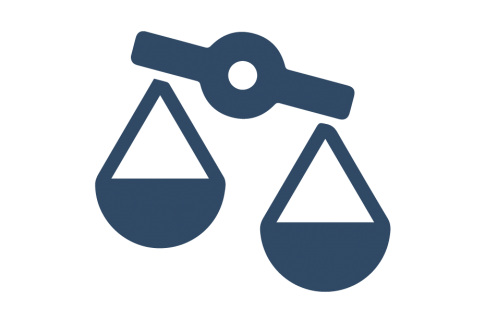 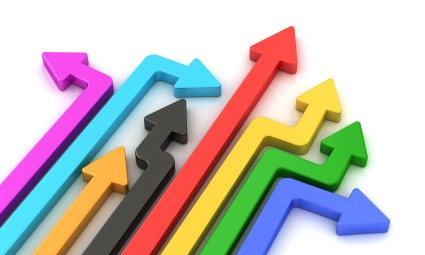 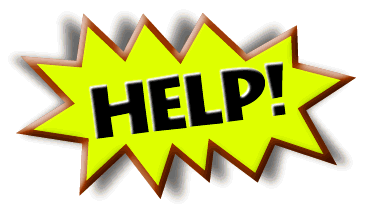 Kiezen is belangrijk
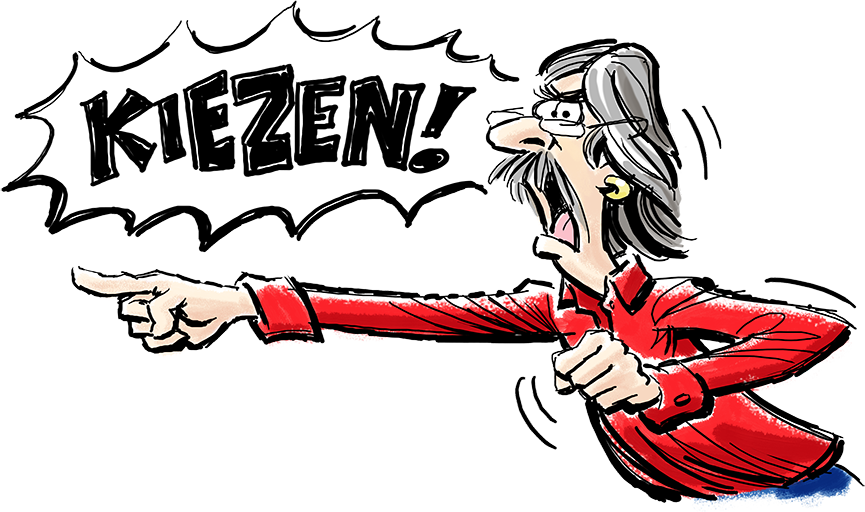 Soms kun je zelfs voor jezelf moeilijk kiezen 
Voor de maatschappij kiezen is dan helemaal moeilijk
Maatschappelijke dilemma’s: eigenlijk wil je er niks van weten maar je ontkomt er niet aan
Met je keuze bepaal je de toekomst
1 + 1 =
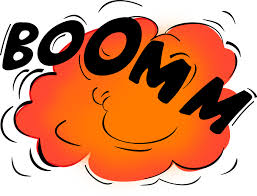 Met je keuze bepaal je de toekomst
1 + 1 = of?
Met je keuze bepaal je de toekomst
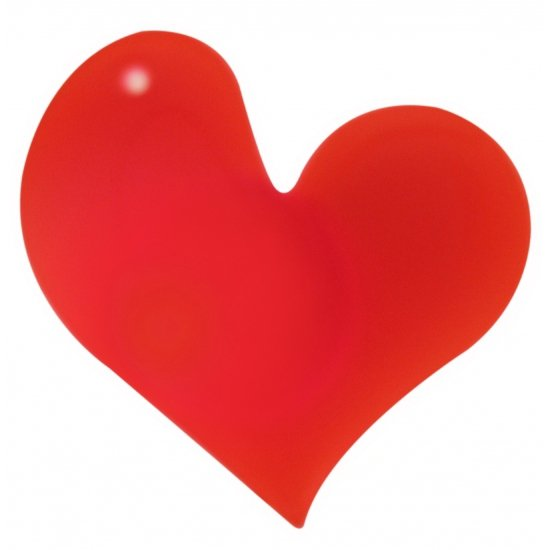 1 + 1 =
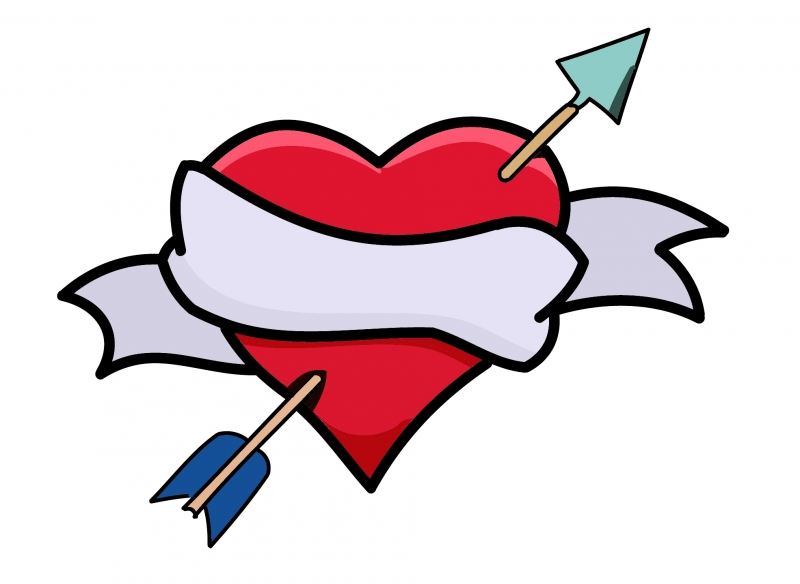 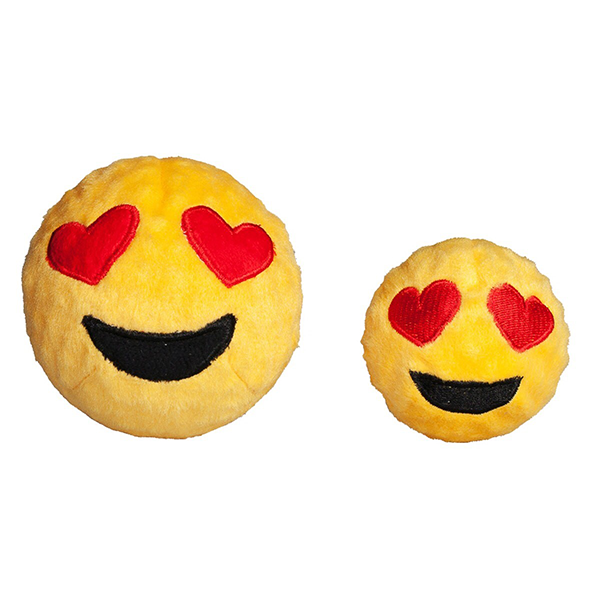 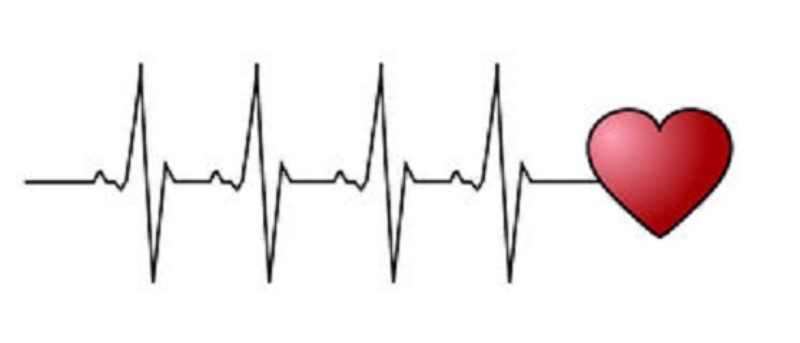 Met je keuze bepaal je hoe een land eruit ziet
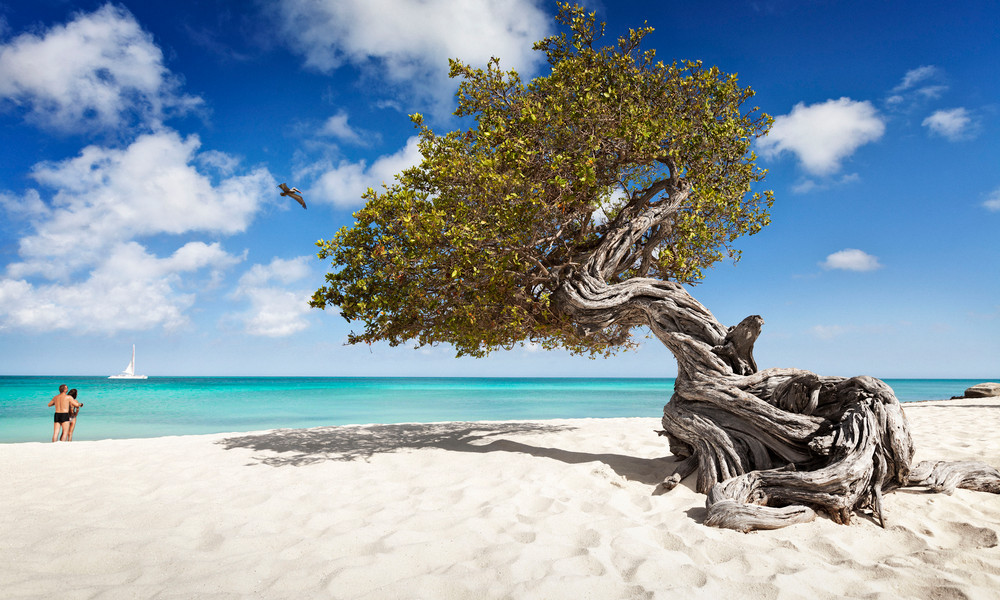 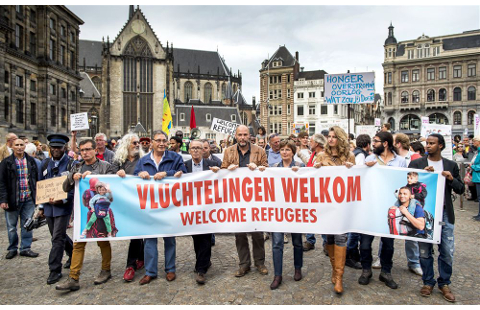 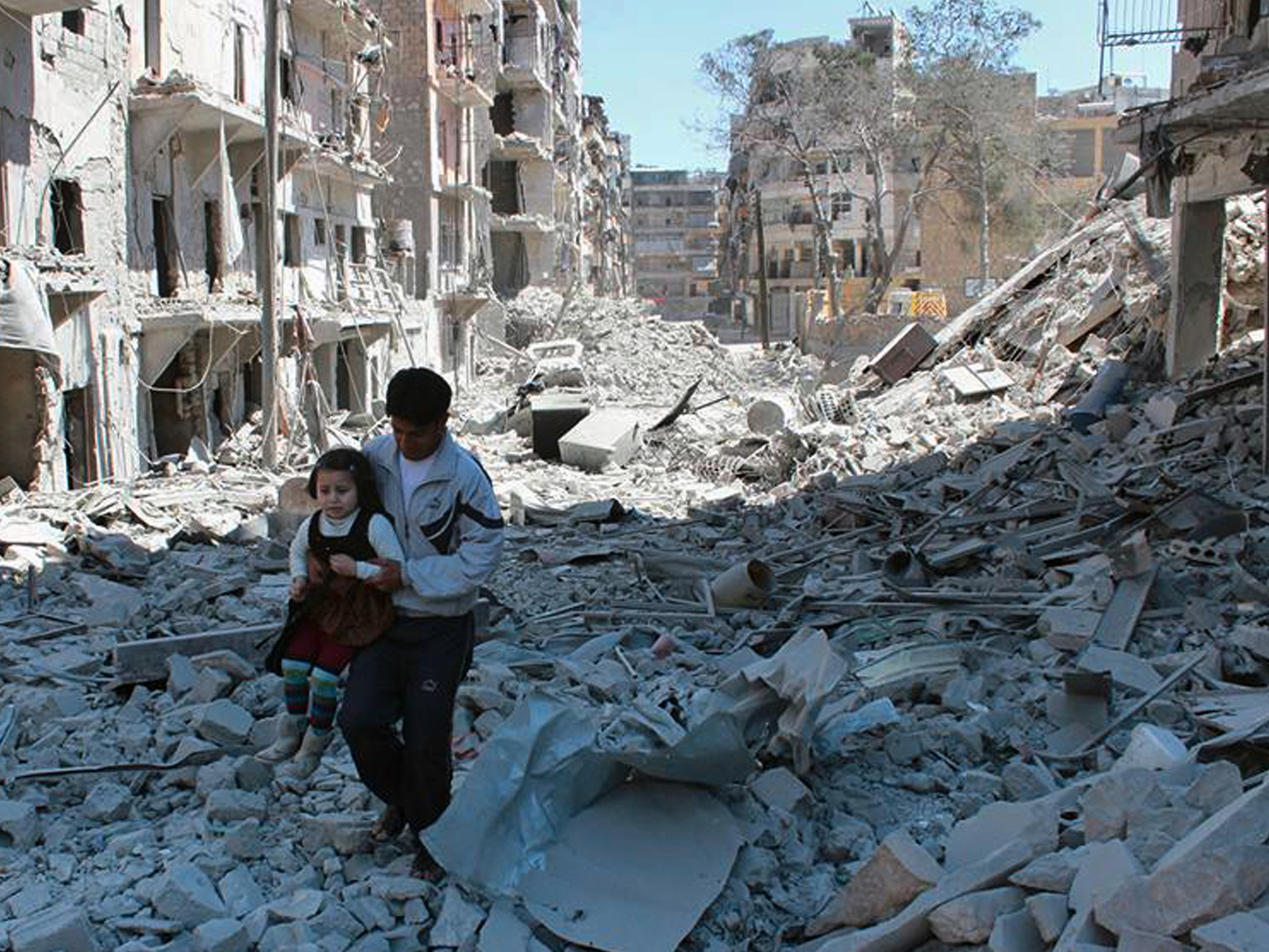 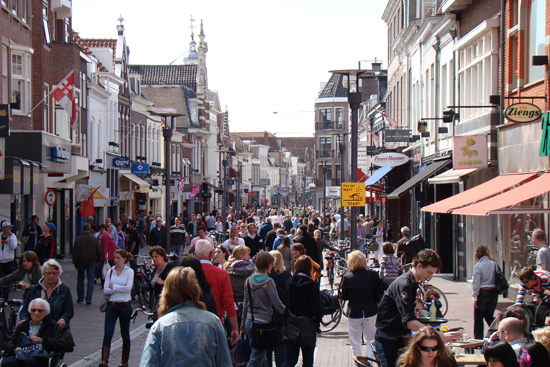 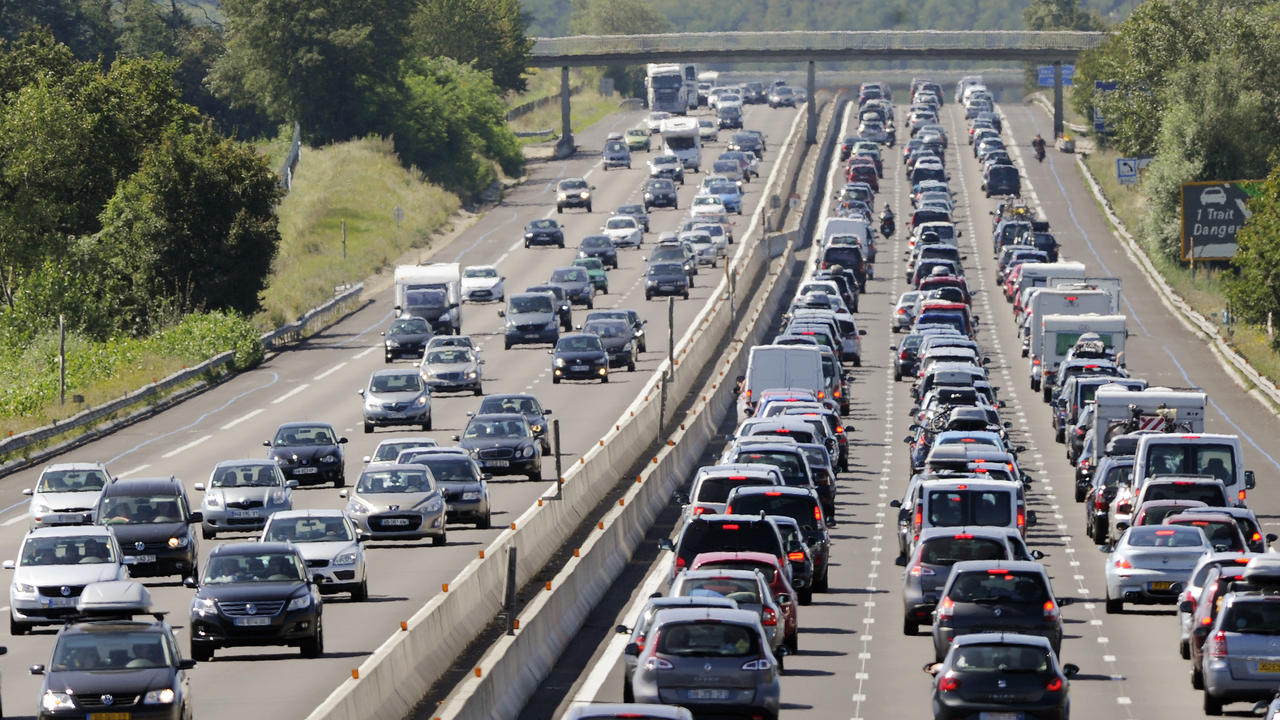 Samenlevingsdilemma’s
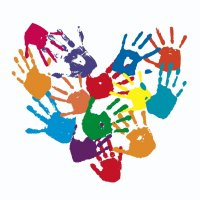 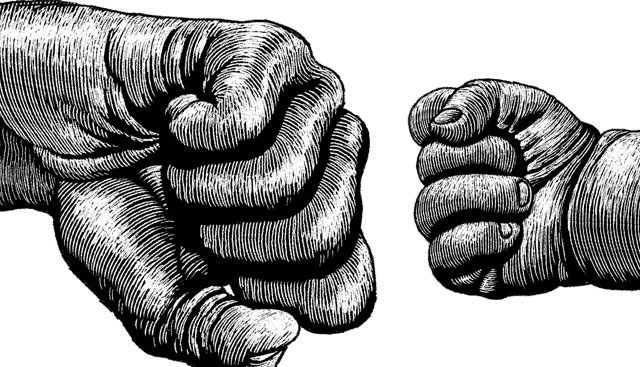 Macht
Welzijn
Cultuur
Mensenrechten
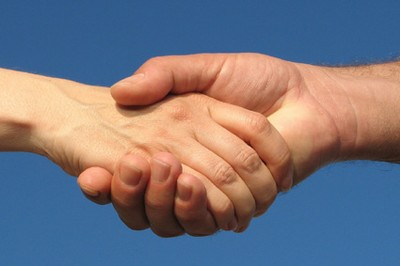 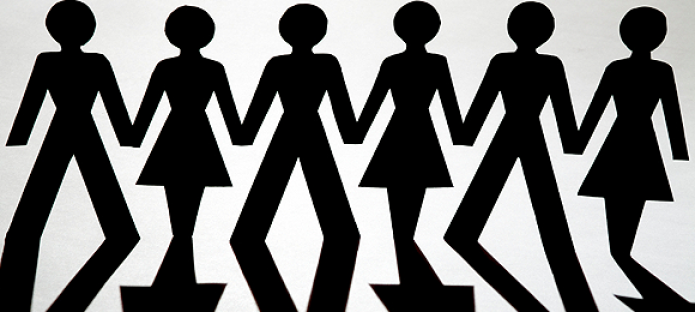 Over welk dilemma we het ook hebben: je moet samen beslissen
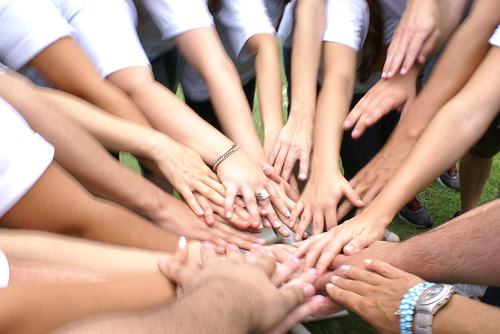 Machtsdilemma’s
Wie hebben macht (en hoeveel?)
Wat doen we met onze macht?
Kiezen we voor samenwerking of voor een compromis (een middenweg)?
Maar er moet wel iets gebeuren
Daarom is er daadkracht nodig >
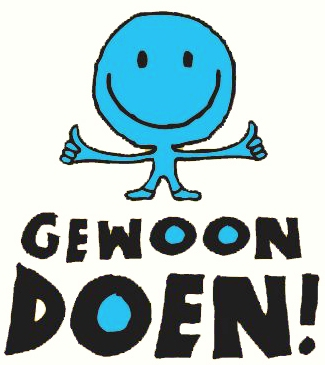 Welzijnsdilemma
Hoe maken we het? Alles goed?
Dat hangt af van bezit, geluk, relaties, zekerheden of onzekerheden
Belangrijk is in ieder geval bestaanszekerheid
Daarom hebben we grondrechten die ons beschermen
Welzijnsdilemma’s / grondrechten
Grondrechten staan in de grondwet
Vrijheid van …… meningsuiting, godsdienst,                       onderwijs, vereniging, drukpers
Recht op ……..  Een veilige woonomgeving                             huisvesting                             een schoon milieu                             onderwijs
De overheid zorgt dat dit geregeld wordt
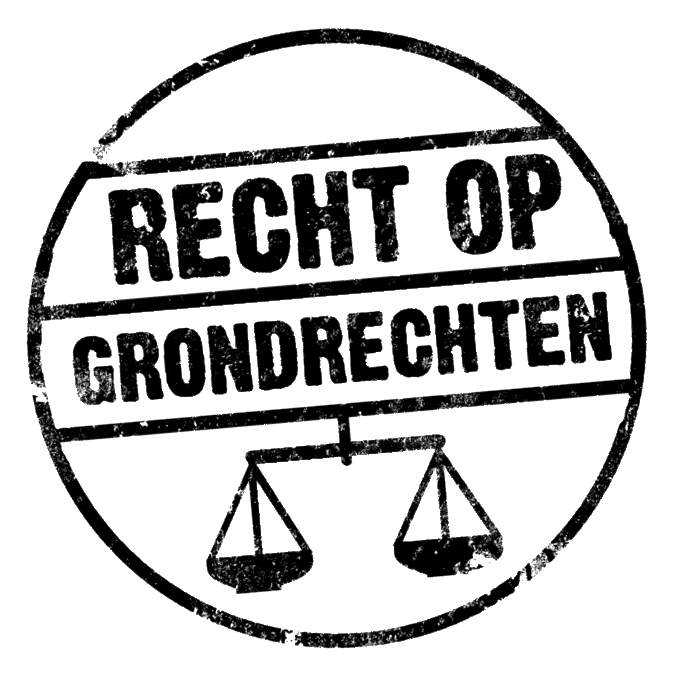 Cultuurdilemma’s
Wat zijn onze waarden en normen?
Met welke idealen richten we onze samenleving in?
In onze cultuur bestaan veel subculturen bv.Thuis, werk, school, stad, dorp, Feijenoord etc.
Er is dus diversiteit
Bij het cultuurdilemma horen dus verschillen of ruimte voor verschillen
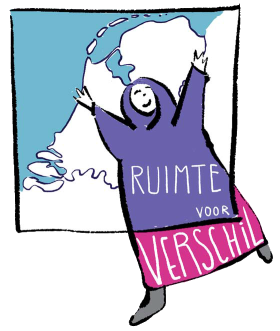 Mensenrechtendilemma’s
De rechten van een mens moeten duidelijk zijn
Een overheid mag daar niet aankomen
Een overheid moet de rechten van mensen beschermen
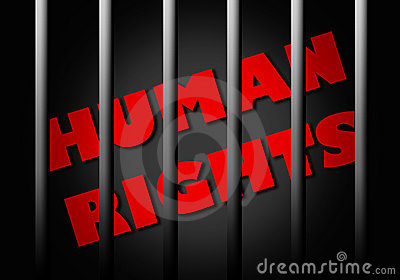 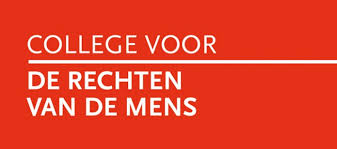 Persoonlijk dilemma
Je moet een werkstuk maken over een onderdeel van de verzorgingsstaat: een voorbeeld van een welzijnsdilemma.
Hoe pak je dat aan?
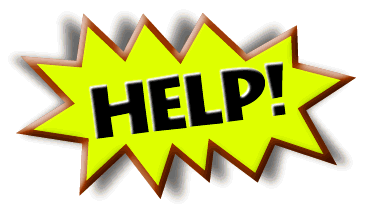